Ethics in Dementia
COST-project
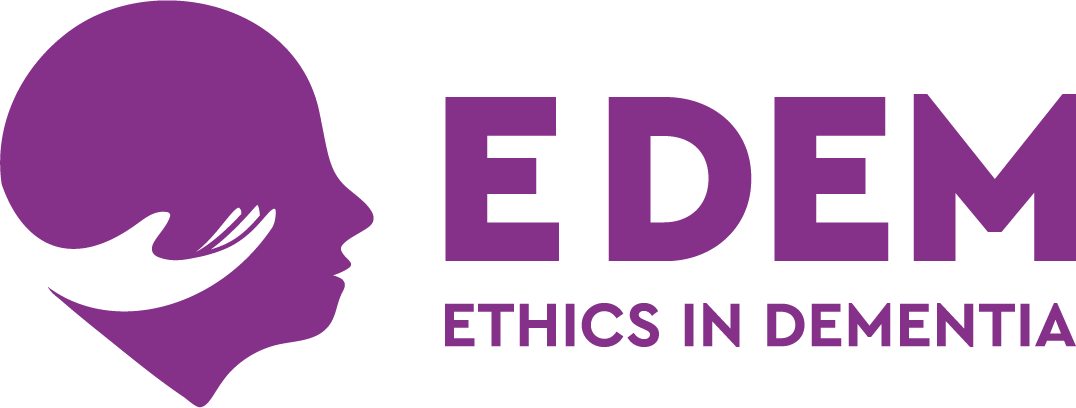 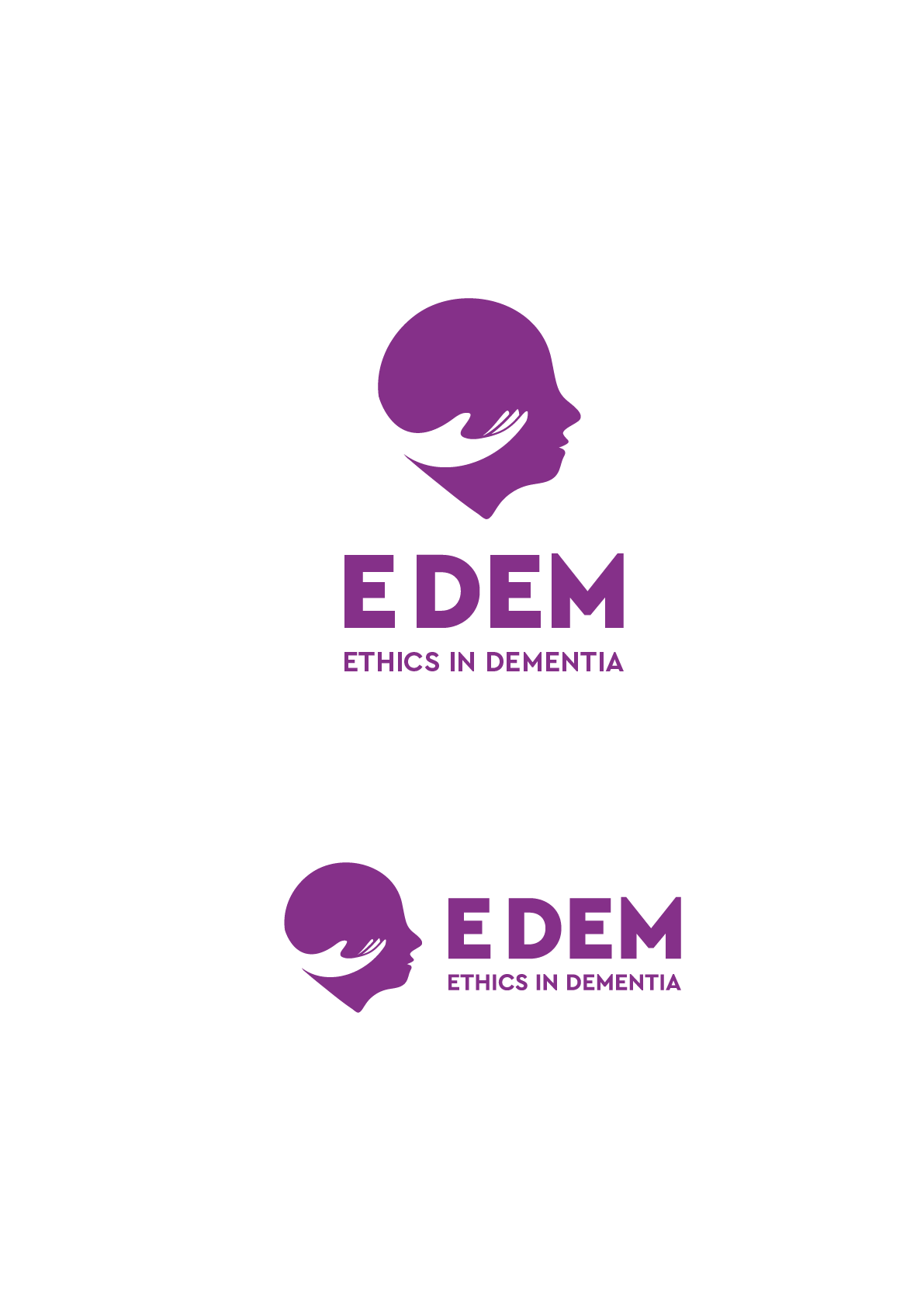 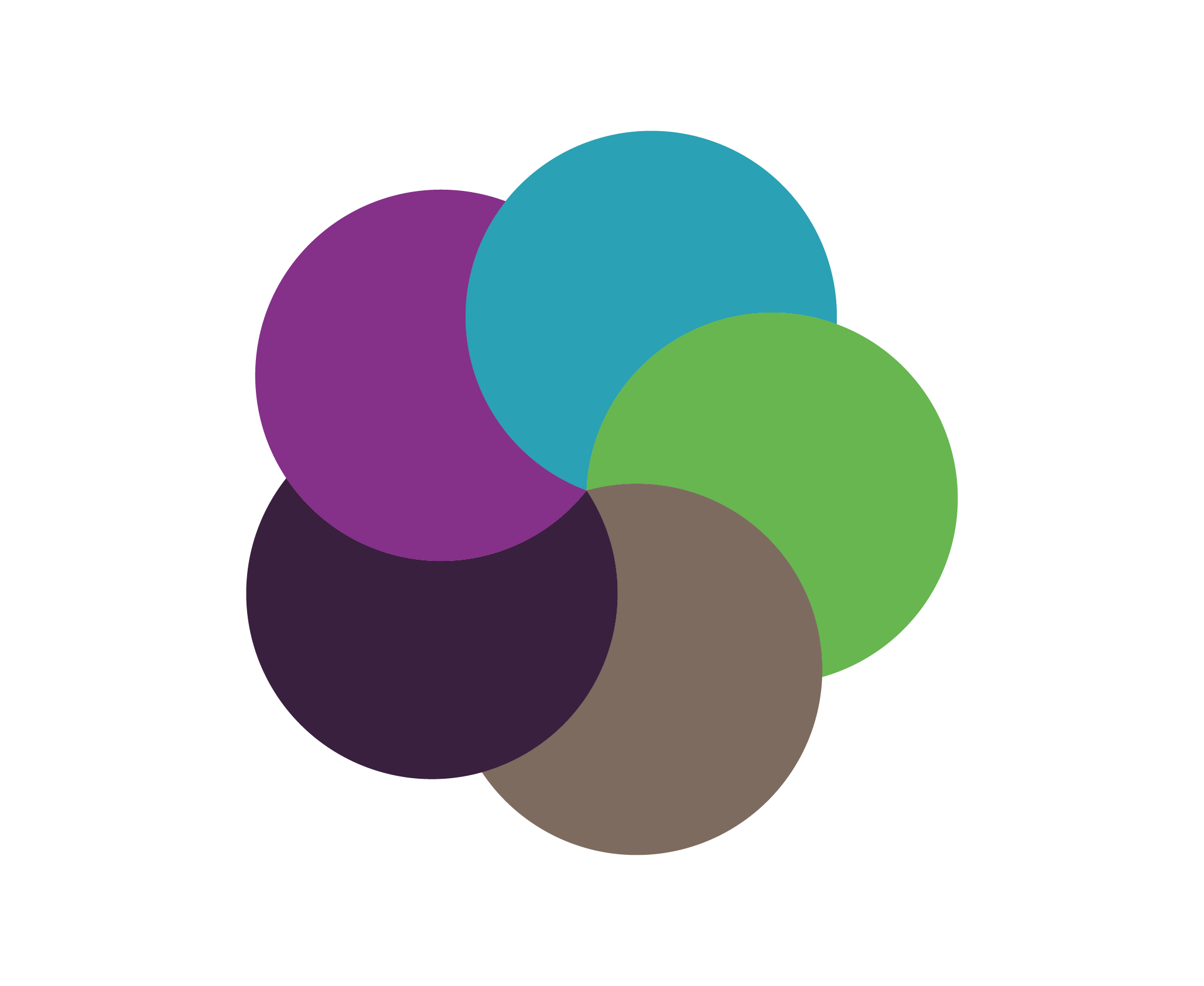 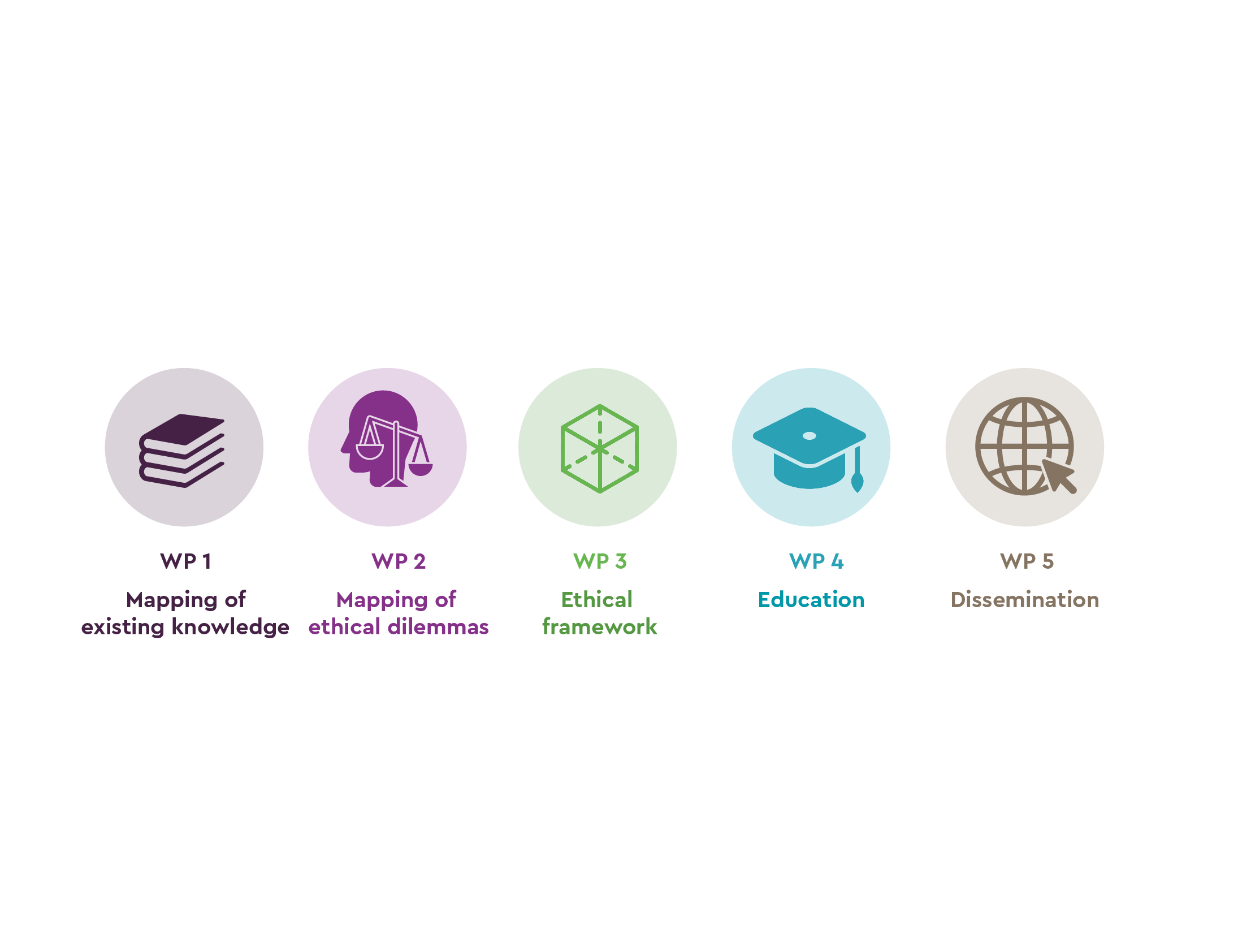 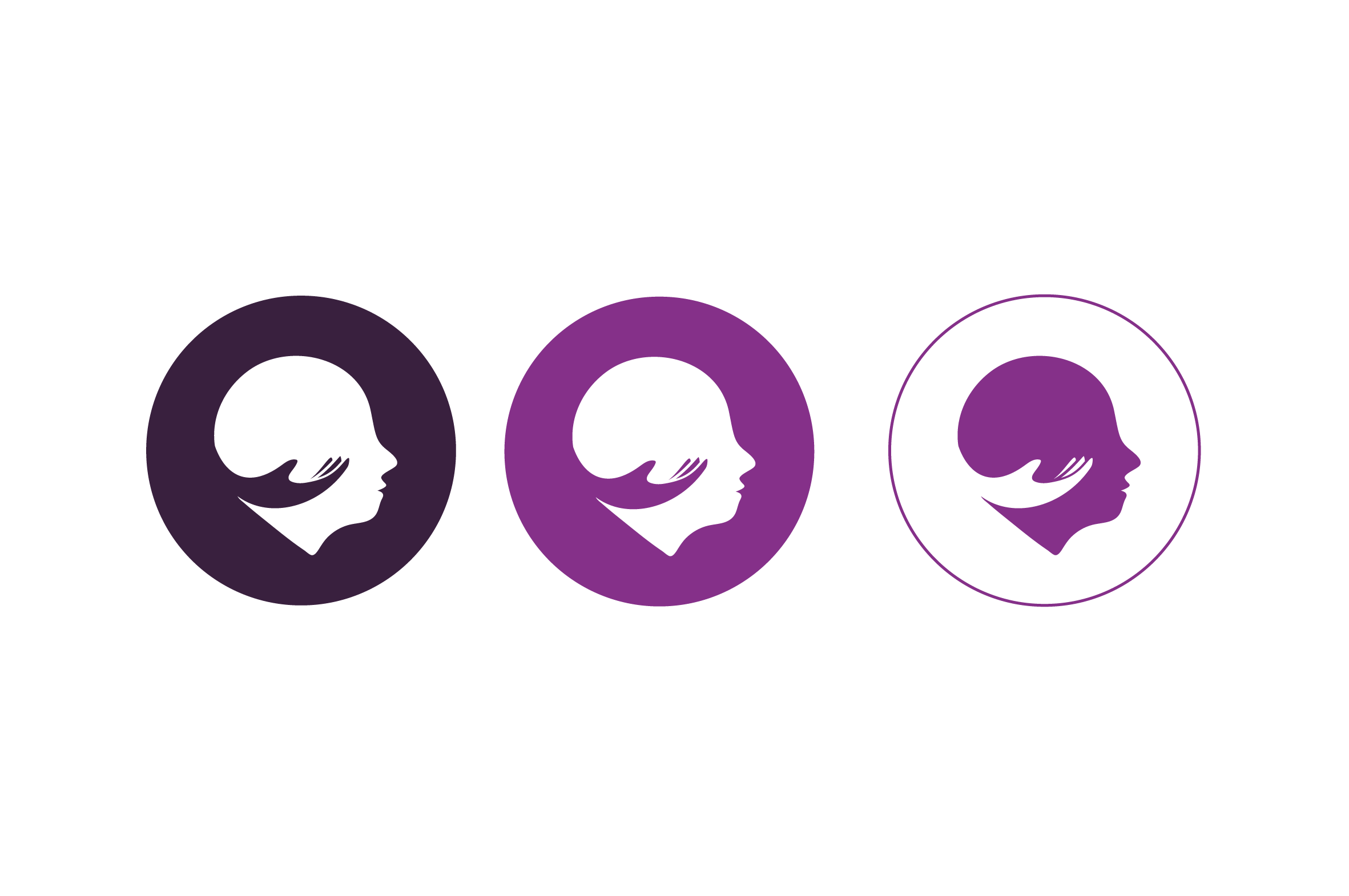 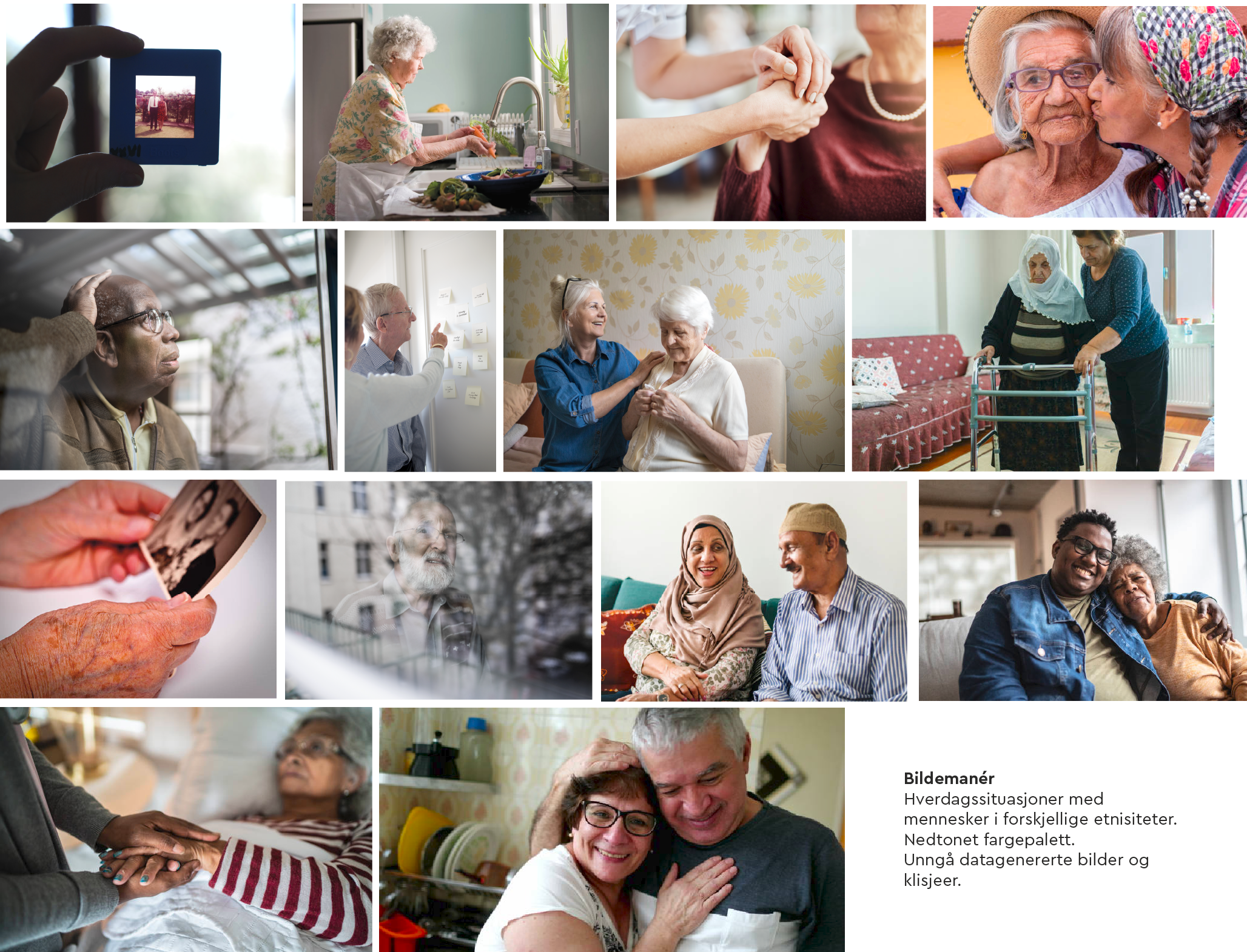 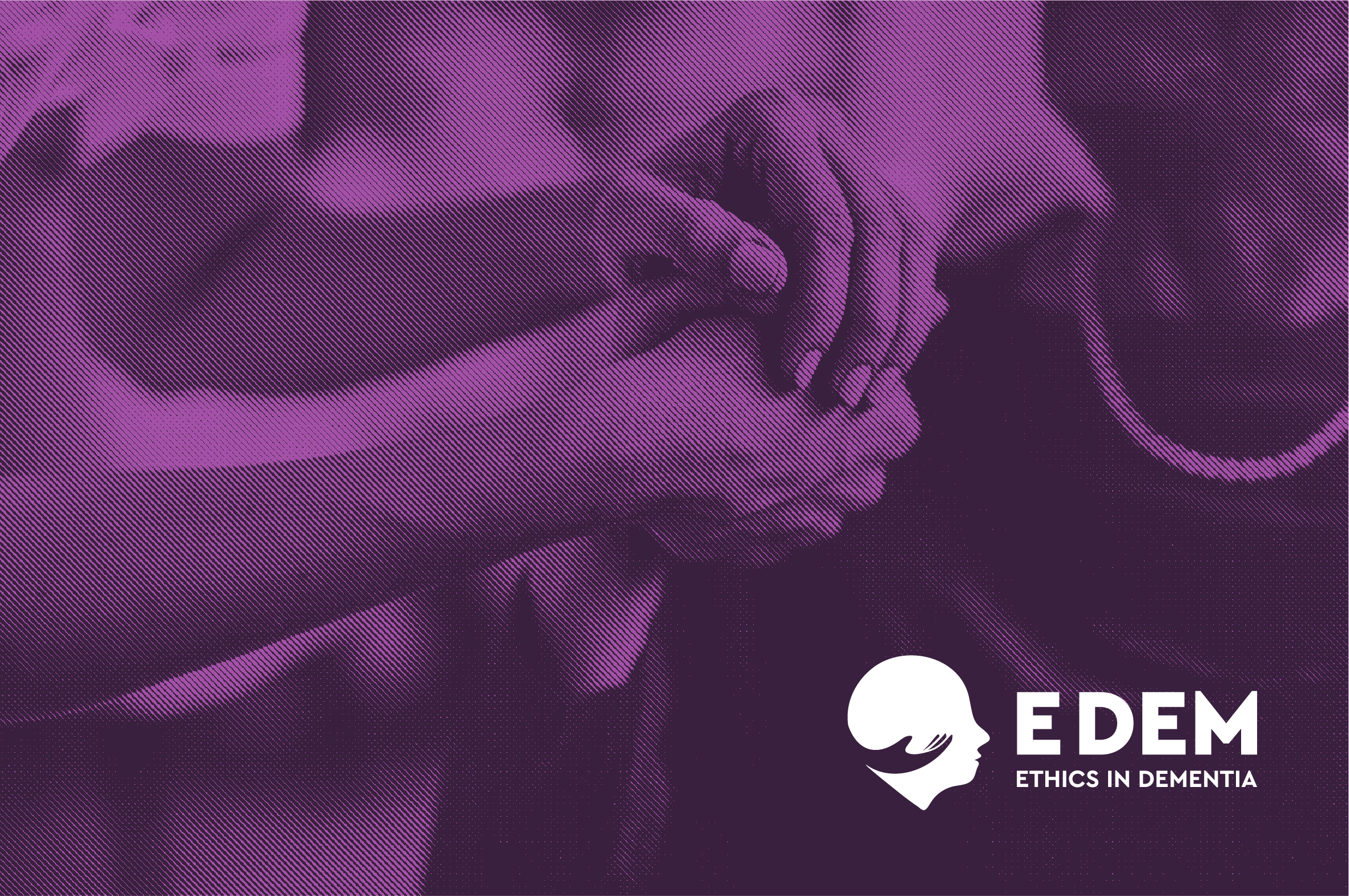 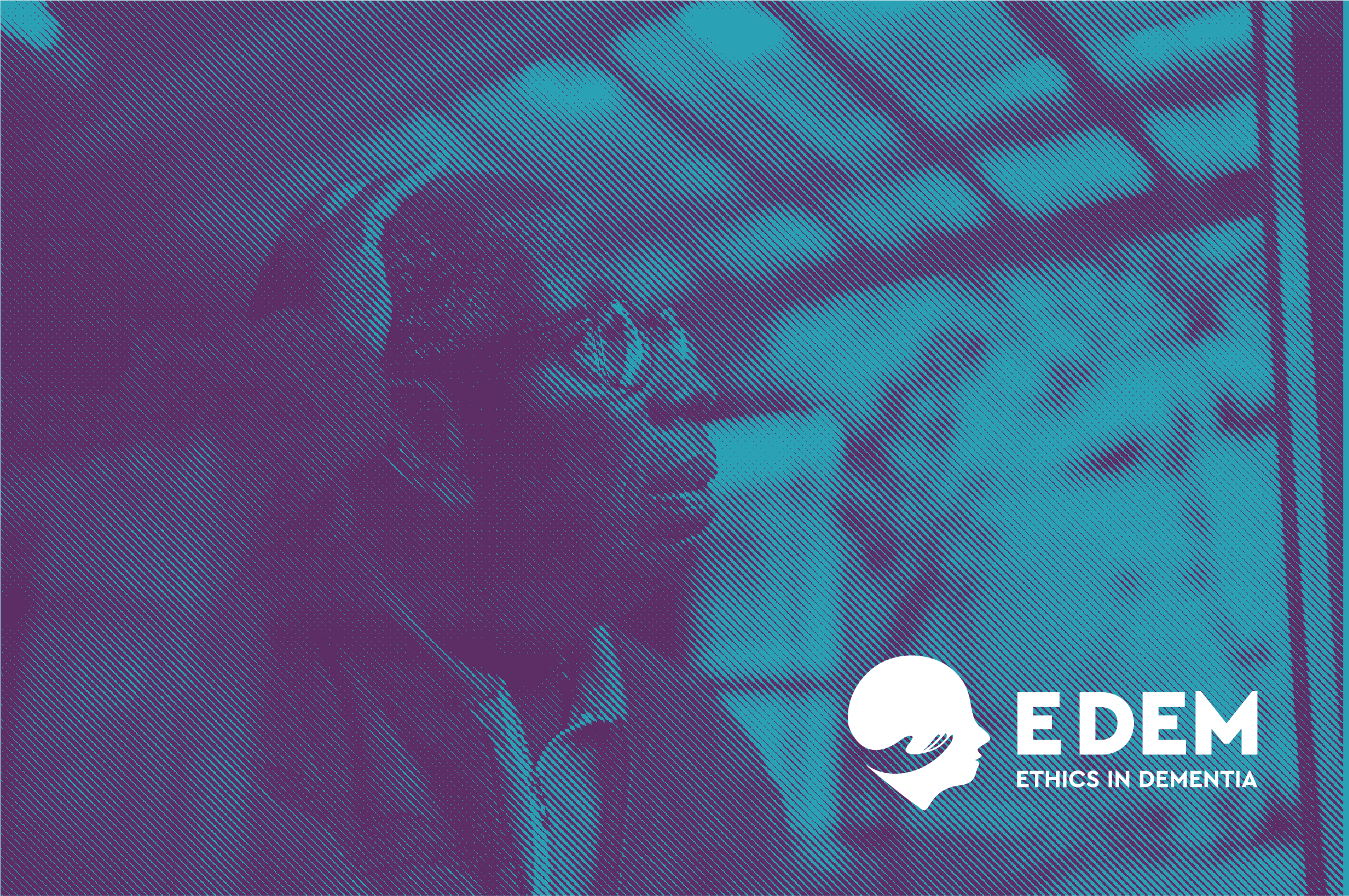 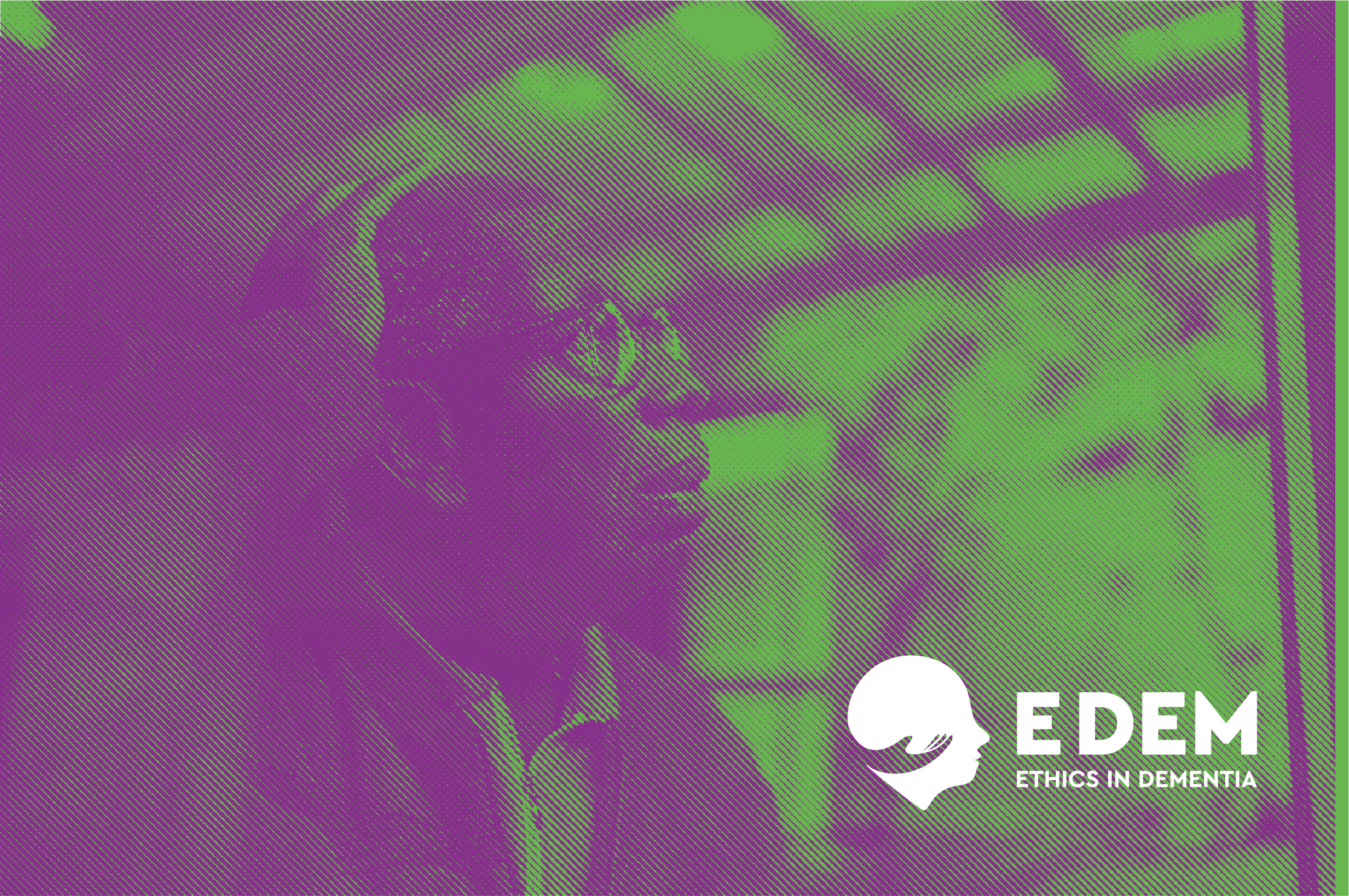 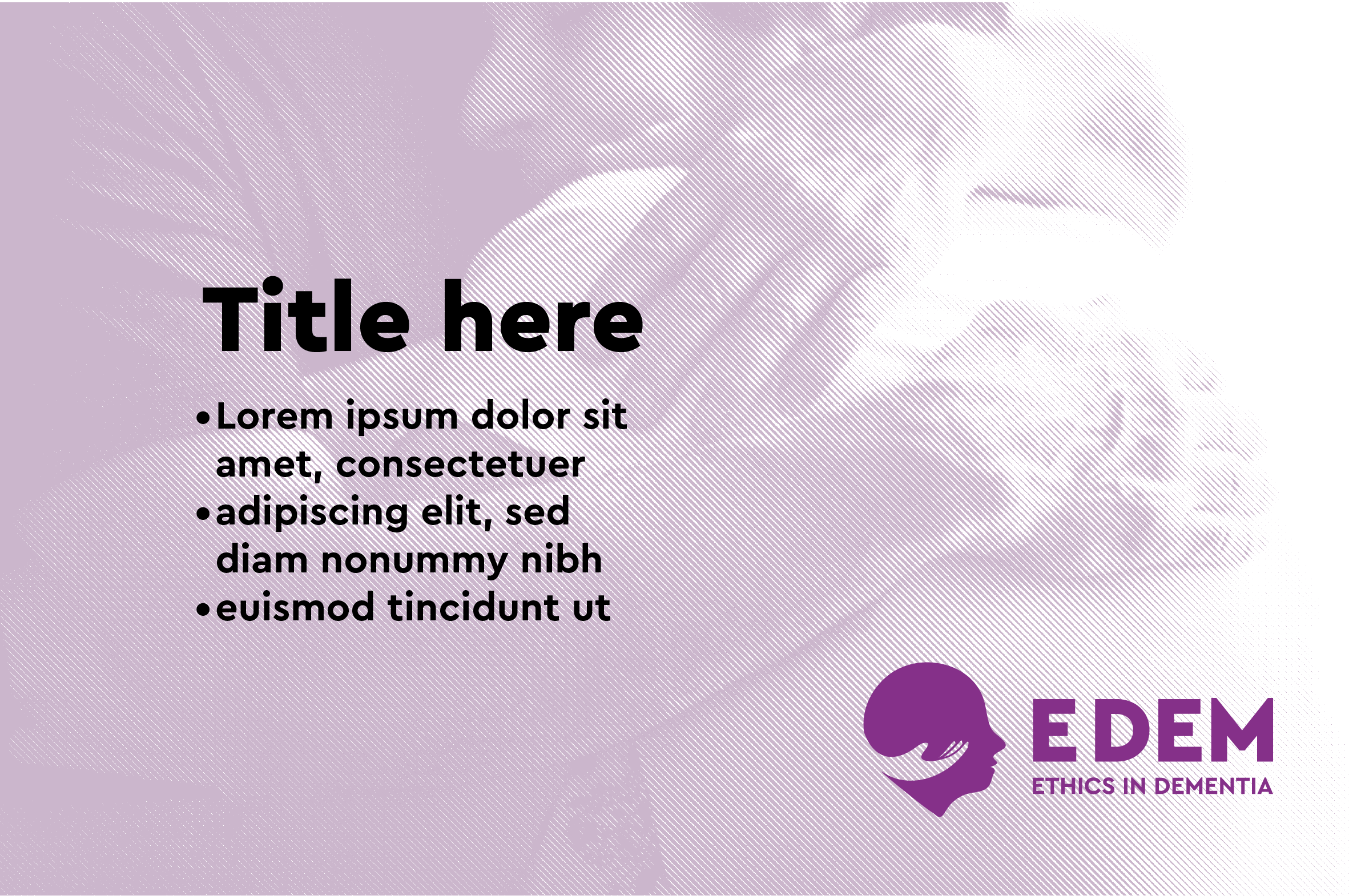 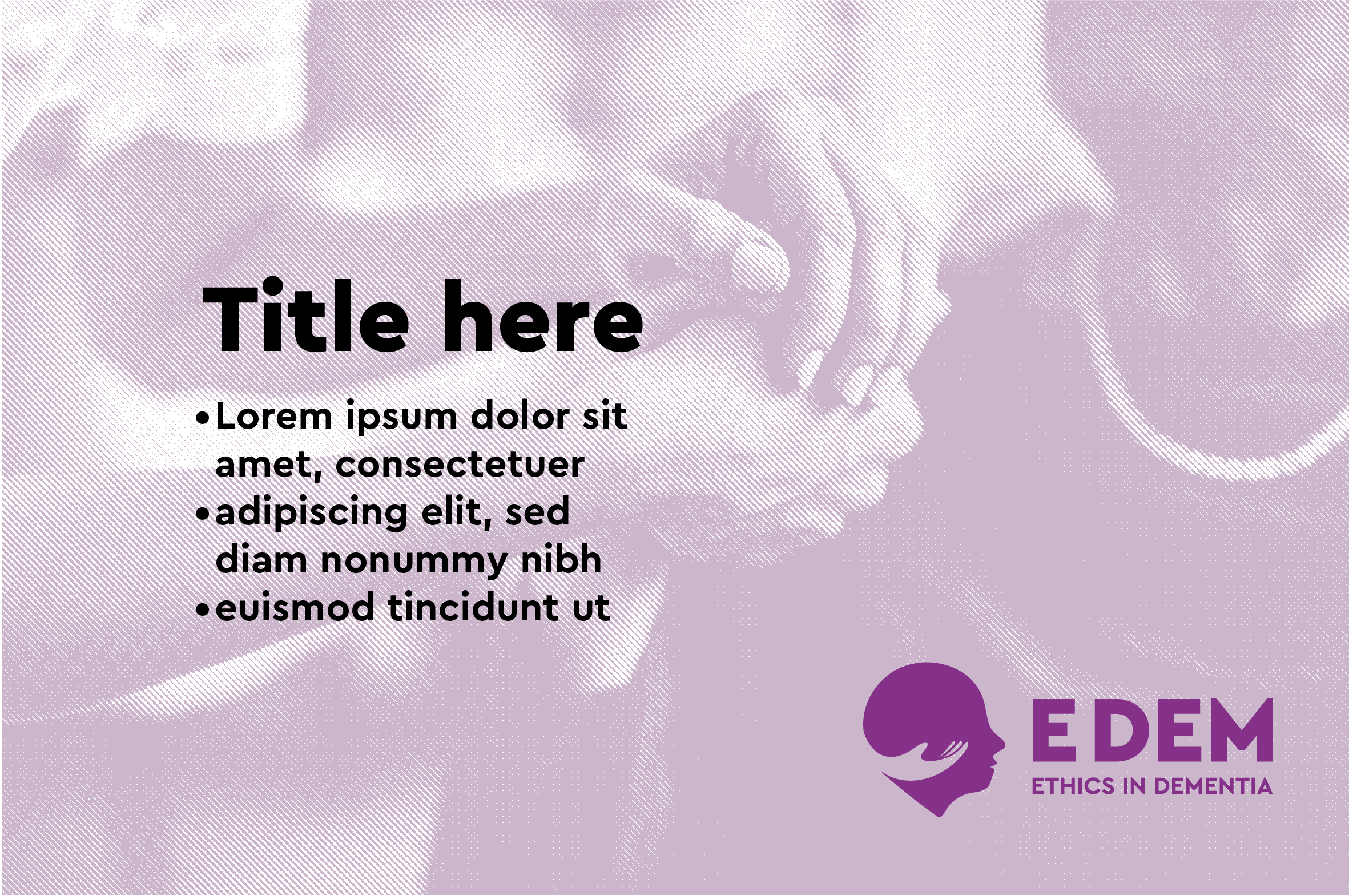 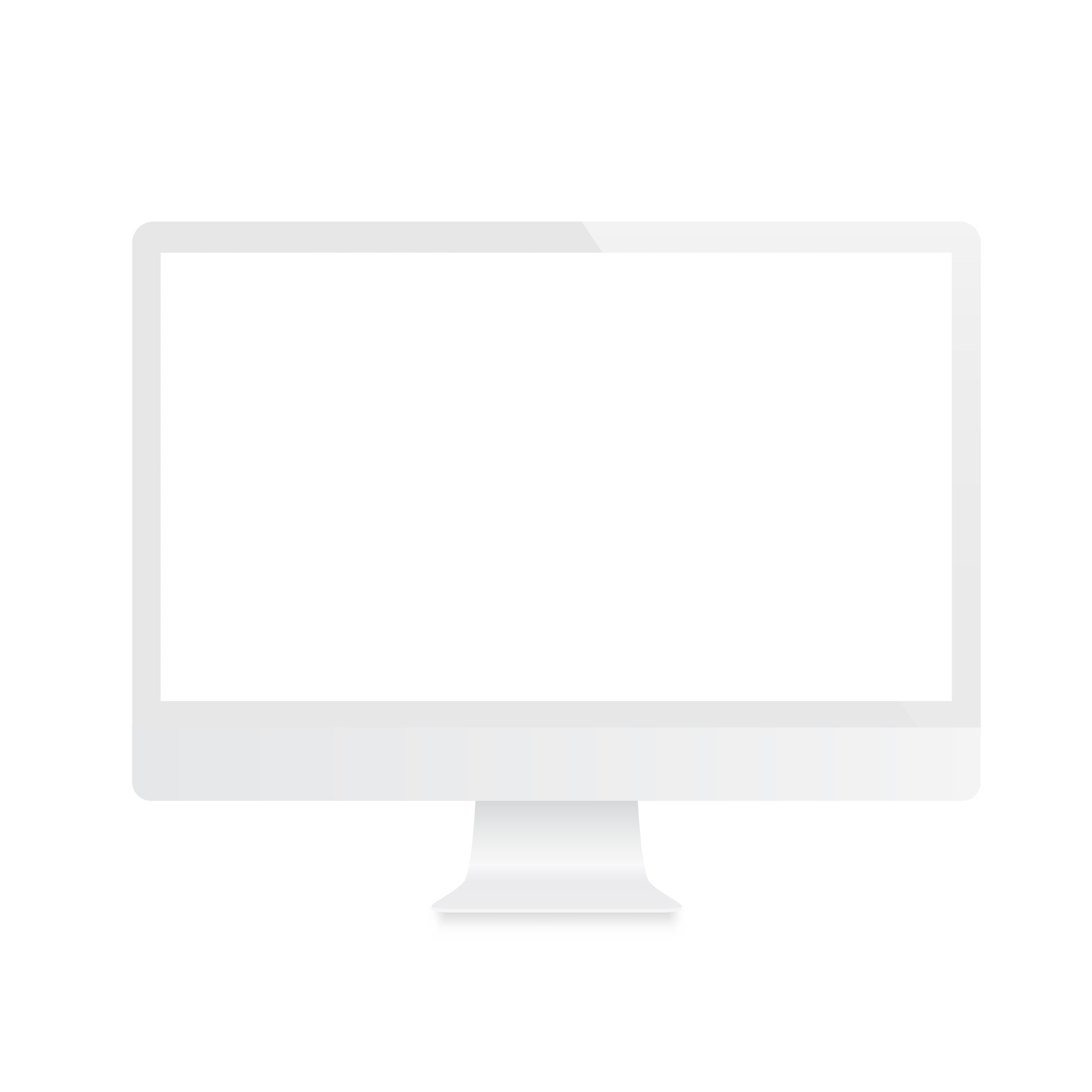 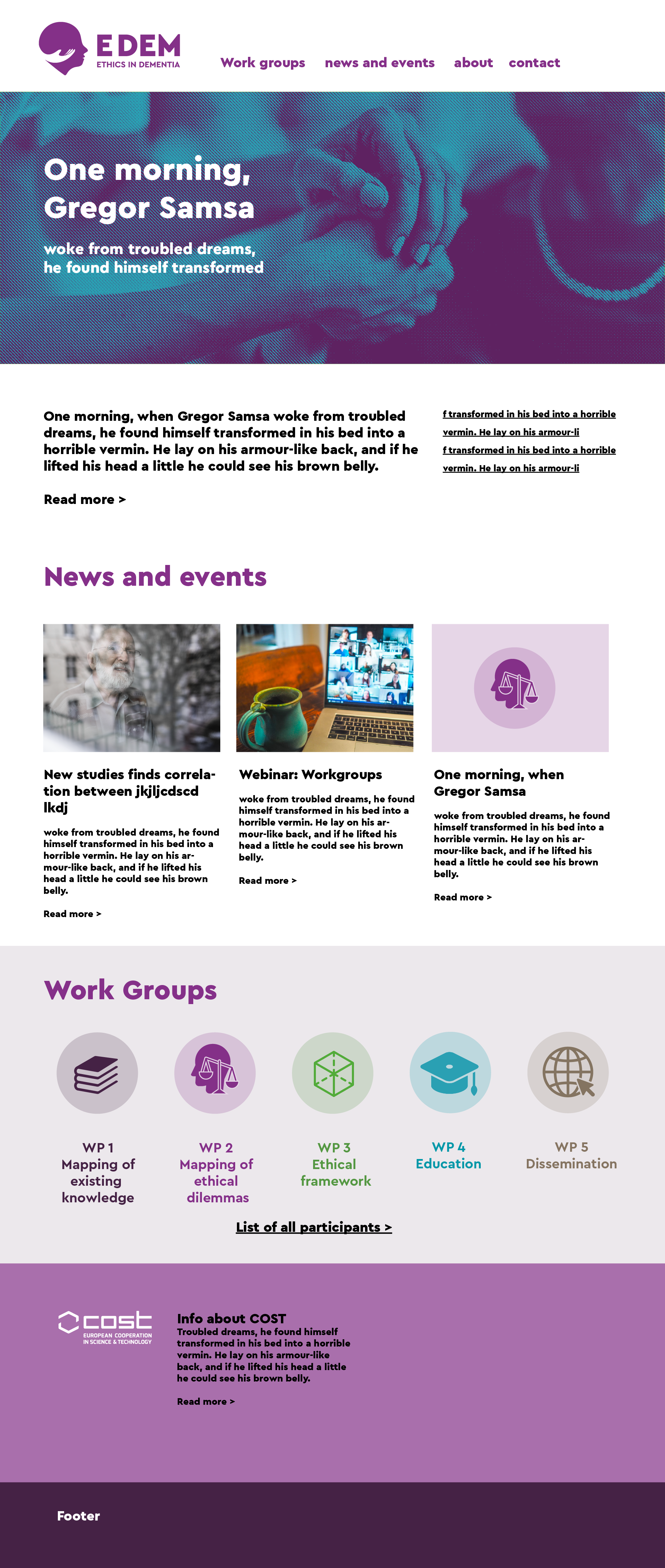 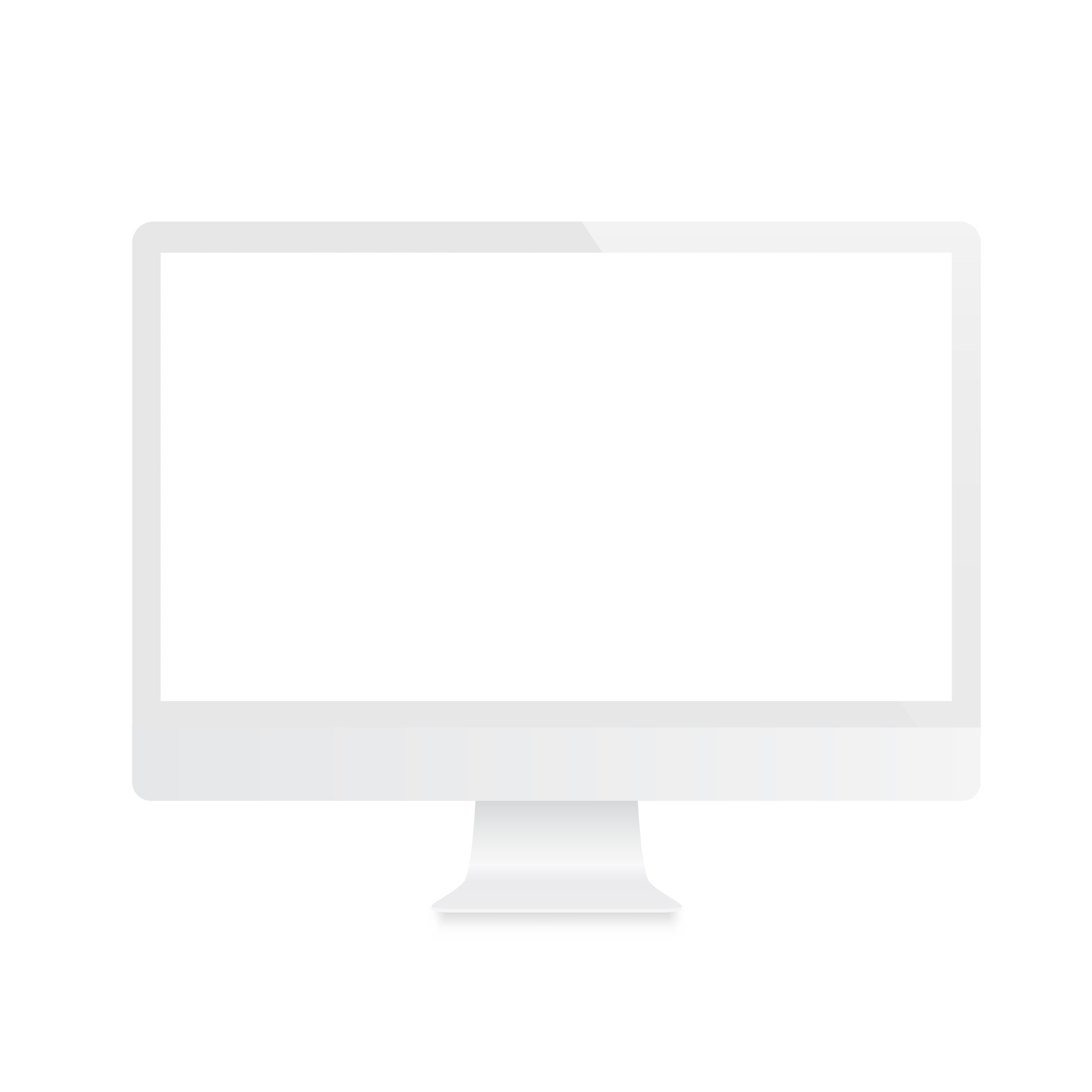 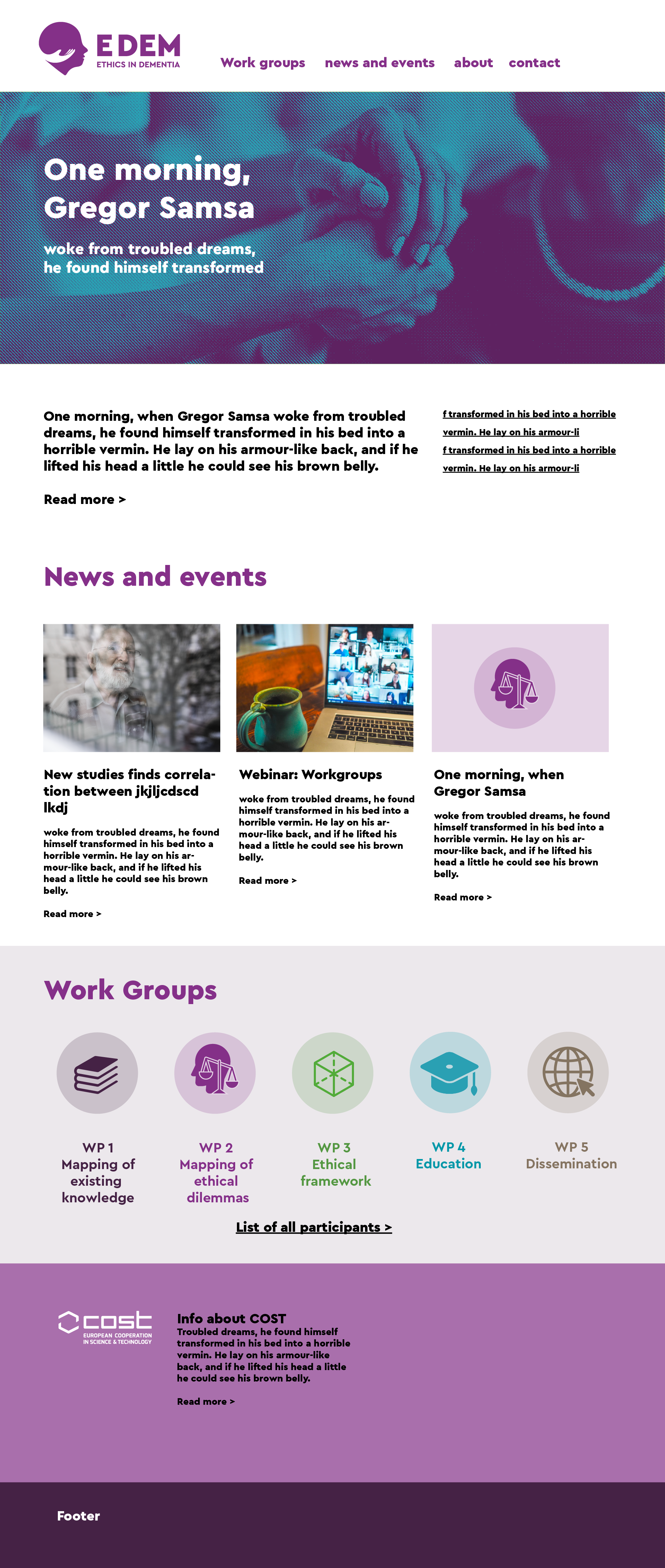 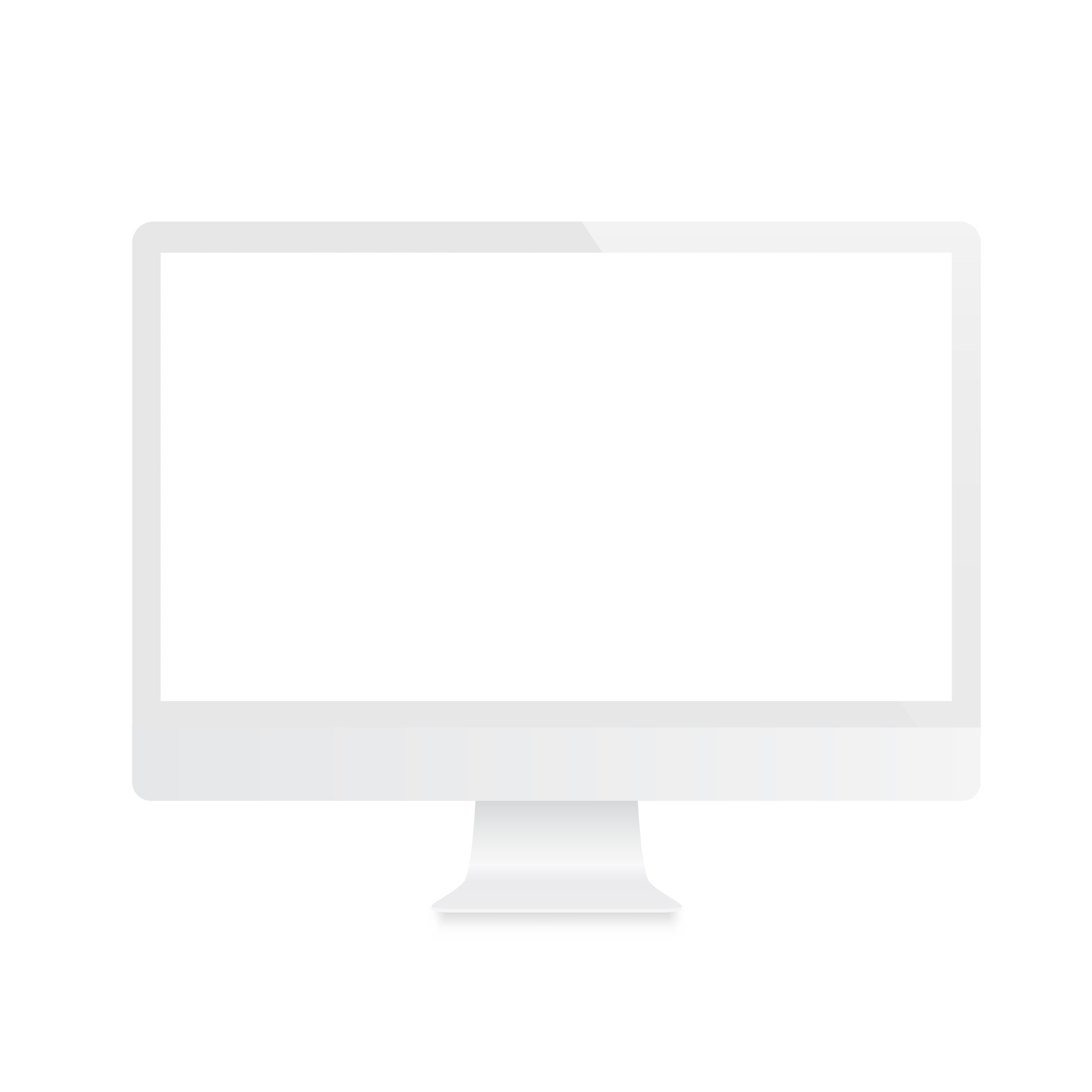 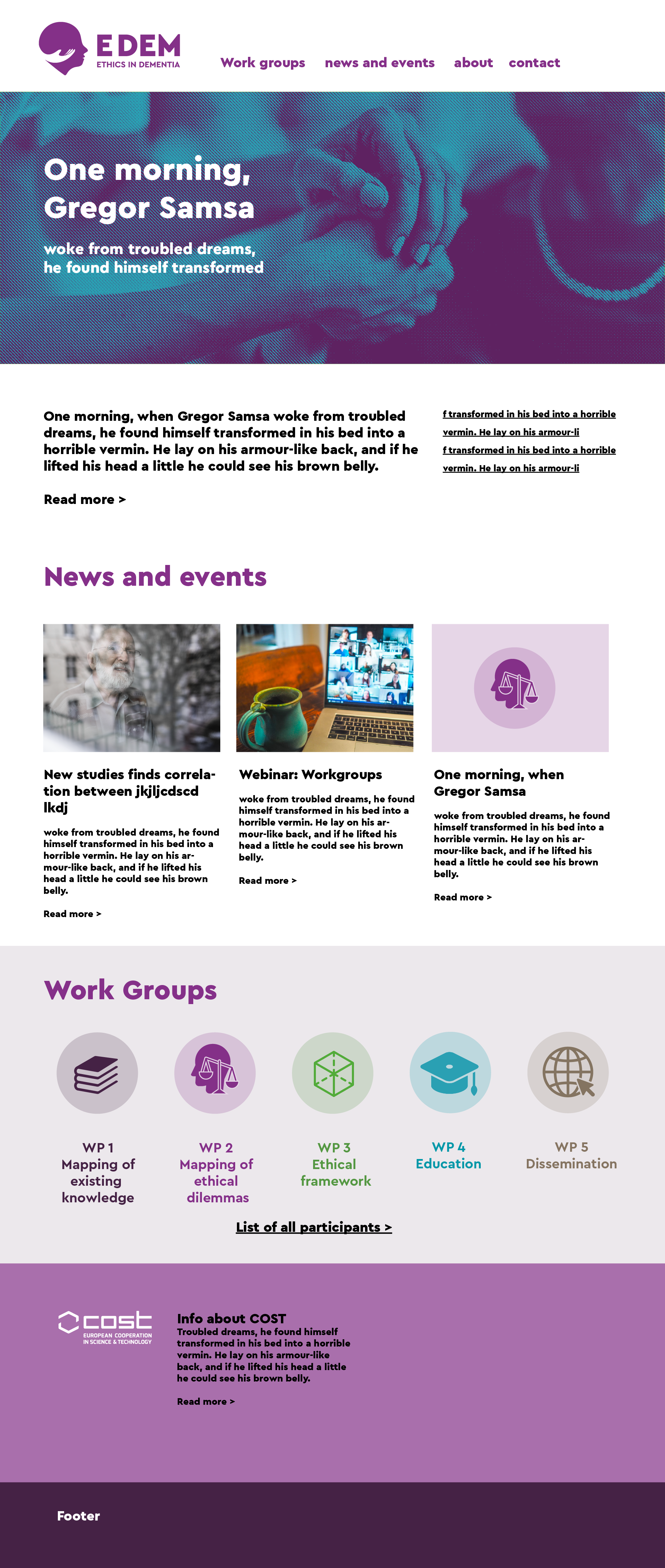 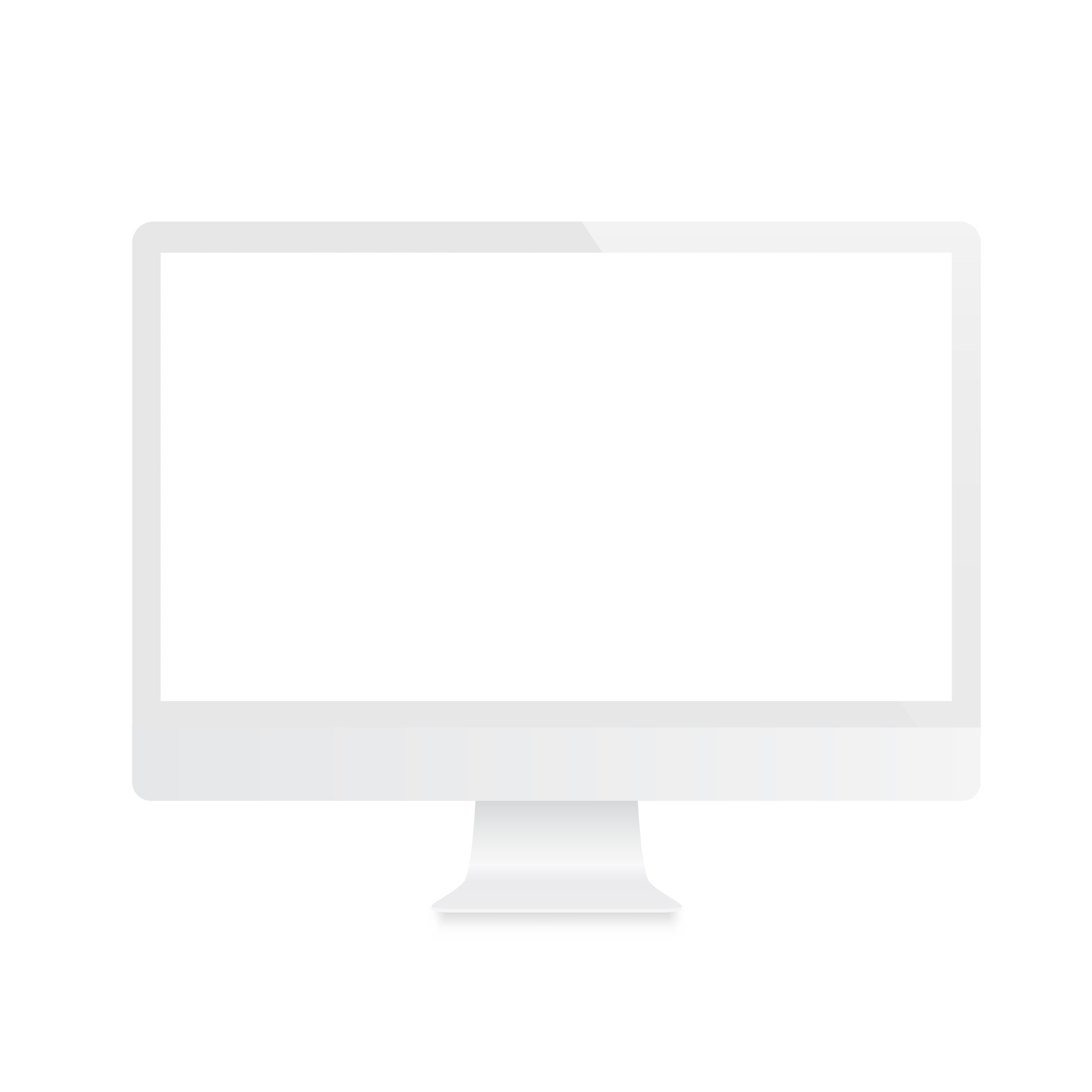 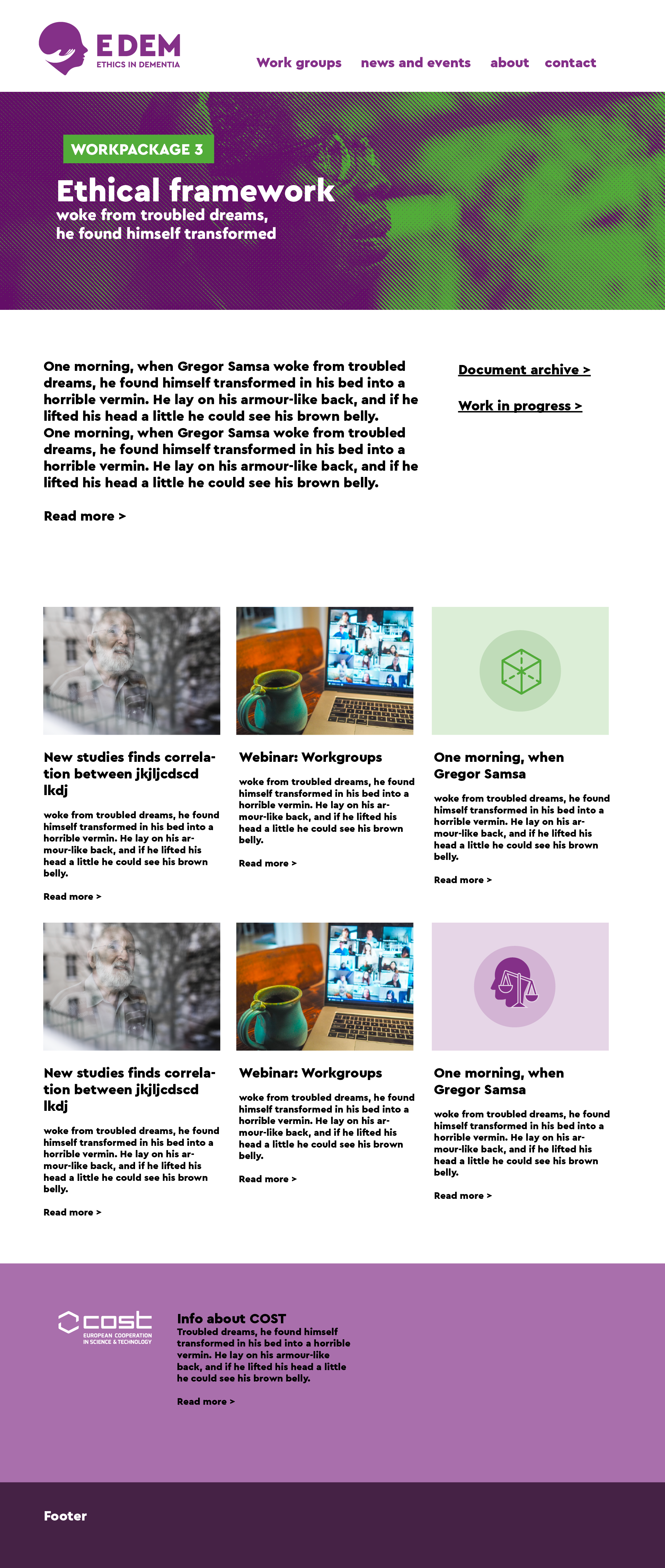 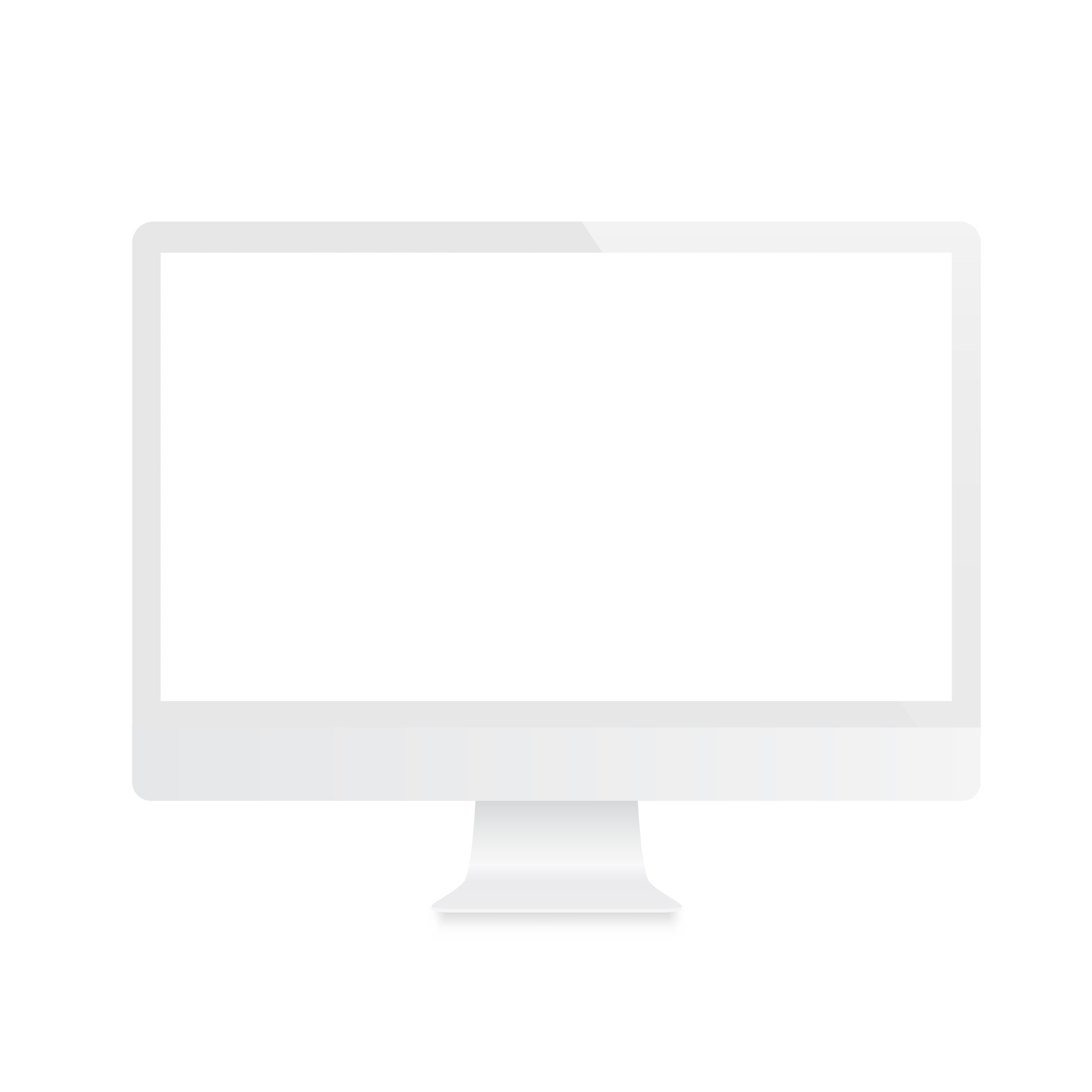 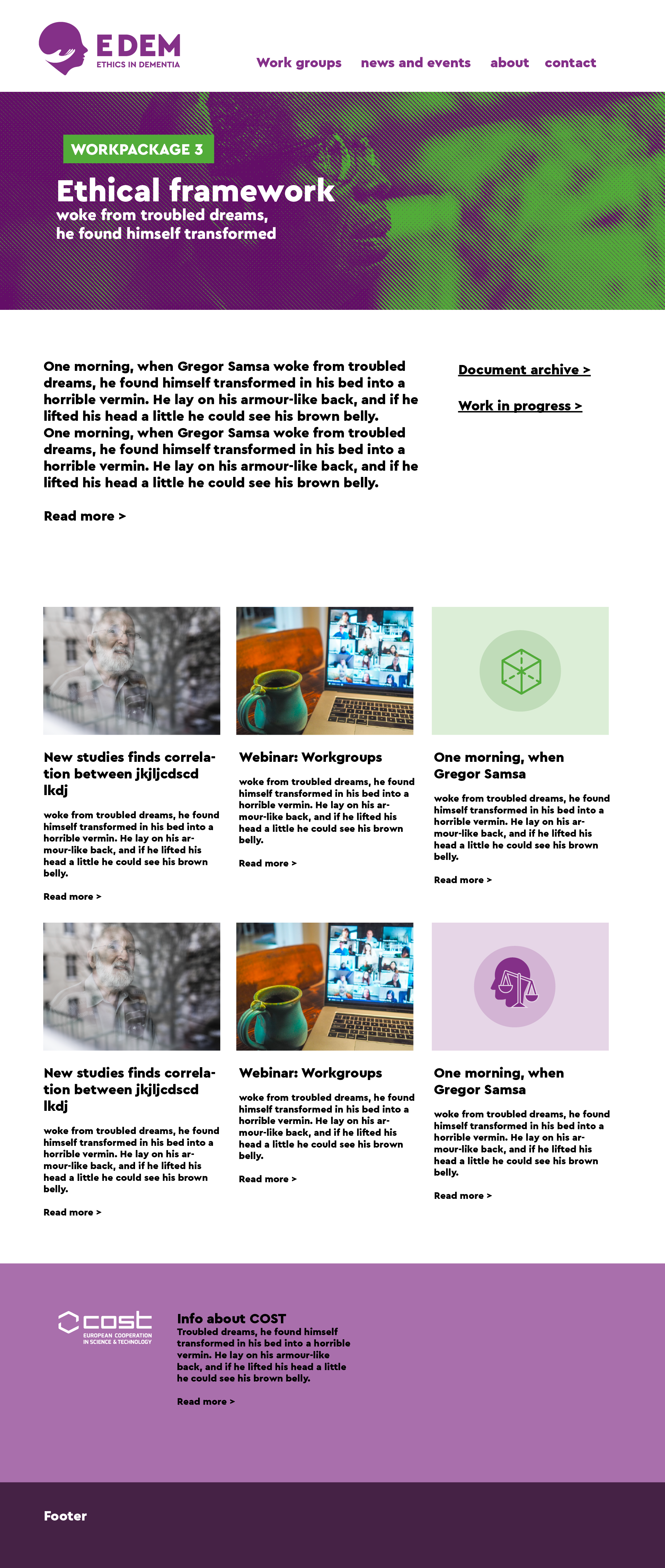 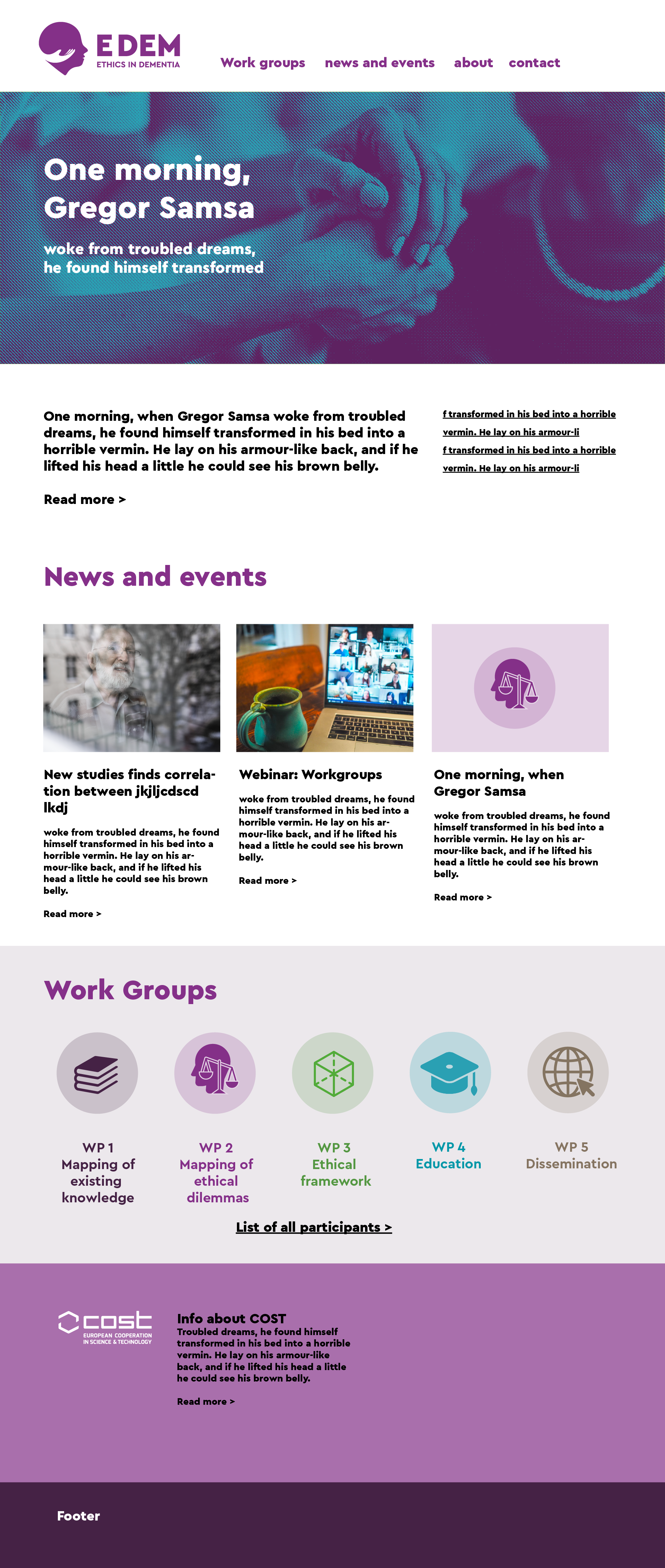 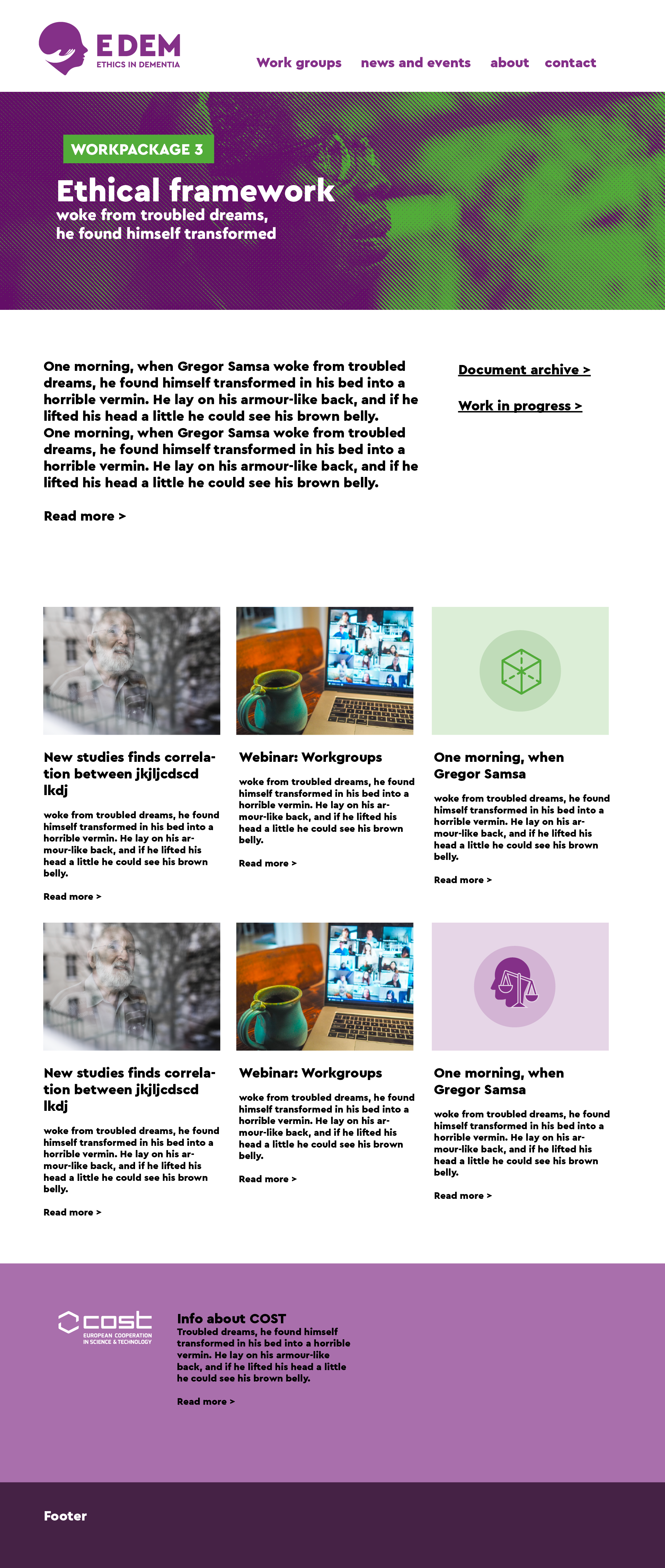 Dgmd,fmgdfsg
Dfgdfsgsdfgsdfg
Dsfgdfsgdsfg
Dfgdfsgdfsgdfsgdsfgdfgdfg
dfgdfsgdfg